BUSINESS COMMUNICATION
DR.ANIL PRATAP SINGH
                IX  PART
स्वॉट विश्लेषण  SWOT Analysis
स्वॉट विश्लेषण
किसी व्यक्ति या संगठन के लिए आवश्यक है कि वह अपनी शक्ति, दुर्बलता, अवसर और समस्याओं से भलीभांति परिचित हो। ऐसा होने पर ही वह अपने अंदर सुधार ला सकता है और स्वयं को या संस्था को आगे बढ़ा सकता है ।अपने को पहचानने की क्रिया को ही स्वाट विश्लेषण कहा जाता है। इस शब्द का प्रयोग मुख्यत: व्यवसाय में प्रबंधकीय क्रियाओं के अंतर्गत किया जाता है। प्रबंधक स्वाट का प्रयोग अपने अद्भुत शक्ति की तथा उन दुर्बलताओं की पहचान करने और विश्लेषण करने में लगाते हैं जिन पर काबू पाया जा सकता है और आंतरिक शक्तियों एवं दुर्बलताओं द्वारा अवसर पाकर बाहरी वातावरण की समस्याओं से मुकाबला किया जा सकता है। एक व्यक्ति अथवा कंपनी की शक्तियों, दुर्बलताओं अवसरों व कठिनाइयों संबंधी संपूर्ण मूल्यांकन ही स्वाट विश्लेषण कहलाता है ।स्वाट विश्लेषण इसलिए किया जाता है कि व्यवसाय या संस्था के आंतरिक व वाह्य- वातावरण को जाना जा सके। एक प्रभावपूर्ण संगठनात्मक रणनीति वह कहलाती  जिसमें एक व्यवसाय अपनी समस्त शक्तियों का प्रयोग करके अपने अवसरों का अधिकाधिक लाभ उठाता है एवं विद्यमान कमजोरियों के प्रभाव को न्यूनतम करके समस्याओं को प्रभावहीन बना देता है।
स्वॉट विश्लेषण के अंग 
                                 PARTS OF S W O T ANALYSIS 
स्वॉट विश्लेषण को प्रमुख रूप से दो भागों में बांटा जा सकता है 

वाह्य विश्लेषण EXTERNAL ANALYSIS
 वाह्य विश्लेषण से आशय अवसर और समस्याओं से है अर्थात O और T जो व्यवसाय के वाह्य वातावरण से संबंधित हैं। इनका विश्लेषण करके संस्था या संगठन को नकारात्मक प्रभावों से बचाया जा सकता है। 
आंतरिक विश्लेषण INTERNAL ANALYSIS
इसके अंतर्गत स्वयं की शक्ति और दुर्बलता का विश्लेषण किया जाता है जो किसी व्यवसाय के आंतरिक वातावरण से संबंधित होता है। यह S और W व्यवसाय के भीतर की शक्ति और कमजोरी की पहचान के लिए बना है।
अतः एक व्यक्ति या संस्था अपने भीतर के वातावरण का विश्लेषण करके अर्थात क्या हमारी शक्ति है और कहां हम कमजोर हैं ।फिर वह वाह्य वातावरण के बारे में जानकारी करता है कि व्यवसाय का अवसर कहां है और वहां क्या समस्याएं आ सकती है ।इसी पूरी प्रक्रिया को स्वाट विश्लेषण कहा जाता है ।जब व्यक्ति अपना या अपनी संस्था का स्वाट विशेषण कर लेता है तो उसे यह जानकारी हो जाती है कि वह किस क्षेत्र में मजबूत है और उसी क्षेत्र में आगे बढ़ने का प्रयास करता है और जो उसकी दुर्बलताएं होती है उन्हें छुपा कर रखने का प्रयास करता है ।इसके पश्चात वह अपने शक्ति के आधार पर मौके तलाशता है कि वह अपनी शक्ति का प्रयोग कब और कहां करें तथा ऐसा करने पर उसके सामने क्या समस्याएं आएंगी और उन्हें कैसे हल किया जाएगा।
स्वॉट विश्लेषण और संचार 
                             SWOT ANALYSIS AND COMMUNICATION

जब व्यक्ति या संस्था को अपनी शक्ति और कमजोरी की पहचान हो जाती है तो वह उसी के अनुरूप अपने भीतर परिवर्तन लाने का प्रयास करता है और इस परिवर्तन का असर उस व्यक्ति के संचार क्रिया पर पड़ता है ।उसे अपनी संचार व्यवस्था की दुर्बलताओं का ज्ञान हो जाता है जिससे संचार क्रिया करते समय वह दुर्बलताओं को ध्यान में रखकर संचार करता है ।जब व्यक्ति अपनी कमजोरियों को ध्यान में रखकर संचार करता है तो संचार प्रभावी हो जाता है। संचार के संदर्भ में स्वाट विश्लेषण को निम्न प्रकार स्पष्ट किया जा सकता है-STRENGTHS शक्तियां 
Eloquence of speech बोलने की शक्ति Power of persuasion प्रोत्साहन की शक्ति Clarity of message संदेश की स्पष्टता
WEAKNESS दुर्बलता 
Aggressiveness उत्तेजना inability to read body language शारीरिक भाषा पढ़ने की अयोग्यता emotional reactivenessभावनात्मक तनाव या बेचैनी
 OPPORTUNITIES अवसर 
Negotiation वार्तालाप Persuasion प्रोत्साहन
THREATS समस्याएं
 Language Barriers भाषा की बाधाएं Cultural Differences 
                 सांस्कृतिक अंतरउपरोक्त बातों का विश्लेषण करके जब संचार किया जाएगा तो वह कभी भी अप्रभावी नहीं होगा ।अतः स्वाट विश्लेषण संचार की क्रिया को प्रभावी बनाने में सहायक माना जा सकता है।
स्वॉट विश्लेषण का महत्व 
                      IMPORTANCE OF SWOT ANALYSIS
स्वाट विश्लेषण प्रबंधकीय क्रिया के लिए एक महत्वपूर्ण यंत्र के रूप में प्रयोग किया जाता है। एक संस्था के प्रबंधक के लिए यदि स्वाट विश्लेषण महत्वपूर्ण है तो वह संचार क्रिया के लिए भी निश्चित रूप से महत्वपूर्ण होगा। स्वाट विश्लेषण के द्वारा संचार को प्रभावी बना कर संस्था अपने लक्ष्यों को आसानी से प्राप्त कर सकती है। किसी भी संस्था की सफलता उसके प्रबंधकों द्वारा बनाई गई नीतियों एवं लिए गए निर्णयों पर निर्भर करती है और इन नीतियों एवं निर्णयों का क्रियान्वयन संचार की प्रभावशीलता पर निर्भर करता है। संचार की प्रभावशीलता कहीं न कहीं स्वाट विश्लेषण से प्रभावित होती है ।अतः स्वाट विश्लेषण के महत्व को दो रूपों में व्यक्त किया जा सकता है
I. व्यवसाय की कार्य संस्कृति के विकास में सहायक HELPFUL IN DEVELOPMENT OF WORK CULTURE OF BUSINESS 
व्यवसाय के लक्ष्य प्राप्ति का साधन means of achieving target of business 
II.व्यवसाई के आंतरिक व बाह्य पर्यावरण के विश्लेषण में सहायक HELPFUL IN ANALYSIS OF INTERNAL AND EXTERNAL ENVIRONMENT OF ANY BUSINESS 
सतत सृजनात्मकता में सहायक Helpful in continuous creativity
स्वॉट विश्लेषण की सीमाएं 
                                   LIMITATIONS OF S W O T ANALYSIS
यूं तो स्वाट विश्लेषण से निश्चय ही व्यक्ति और संस्था के विकास का मार्ग प्रशस्त होता है तथापि इसे दोषमुक्त नहीं कहा जा सकता है। प्रत्येक कार्य की अपनी कुछ न कुछ सीमाएं अवश्य होती है ।अतः स्वाट विश्लेषण की भी कुछ सीमाएं हैं जिन्हें निम्न प्रकार व्यक्त किया जा सकता है-
1.वर्तमान परिस्थितियों पर आधारित BASED ON PRESENT SITUATION

चुकि स्वाट विश्लेषण तत्कालीन परिस्थितियों के आधार पर किया जाता है और उसी से  निष्कर्ष निकाला जाता है। अतः भविष्य में होने वाले परिवर्तन स्वाट विश्लेषण में कमियां उत्पन्न कर देते हैं।

2. प्रबंधन के स्तर पर मतभेद का प्रभाव EFFECT OF DIFFERENCES AT MANAGERIAL LEVEL

प्रायः सभी संस्थाओं में विभिन्न प्रबंध के स्तर पर मतभेद का होना स्वाभाविक होता है। यह मतभेद निश्चित रूप से स्वाट विश्लेषण को कहीं न कहीं प्रभावित अवश्य करता है और जब स्वाट विश्लेषण प्रभावित होगा तो उसकी विश्वसनीयता पर प्रश्नचिन्ह लगना लाजमी है।
THANKS
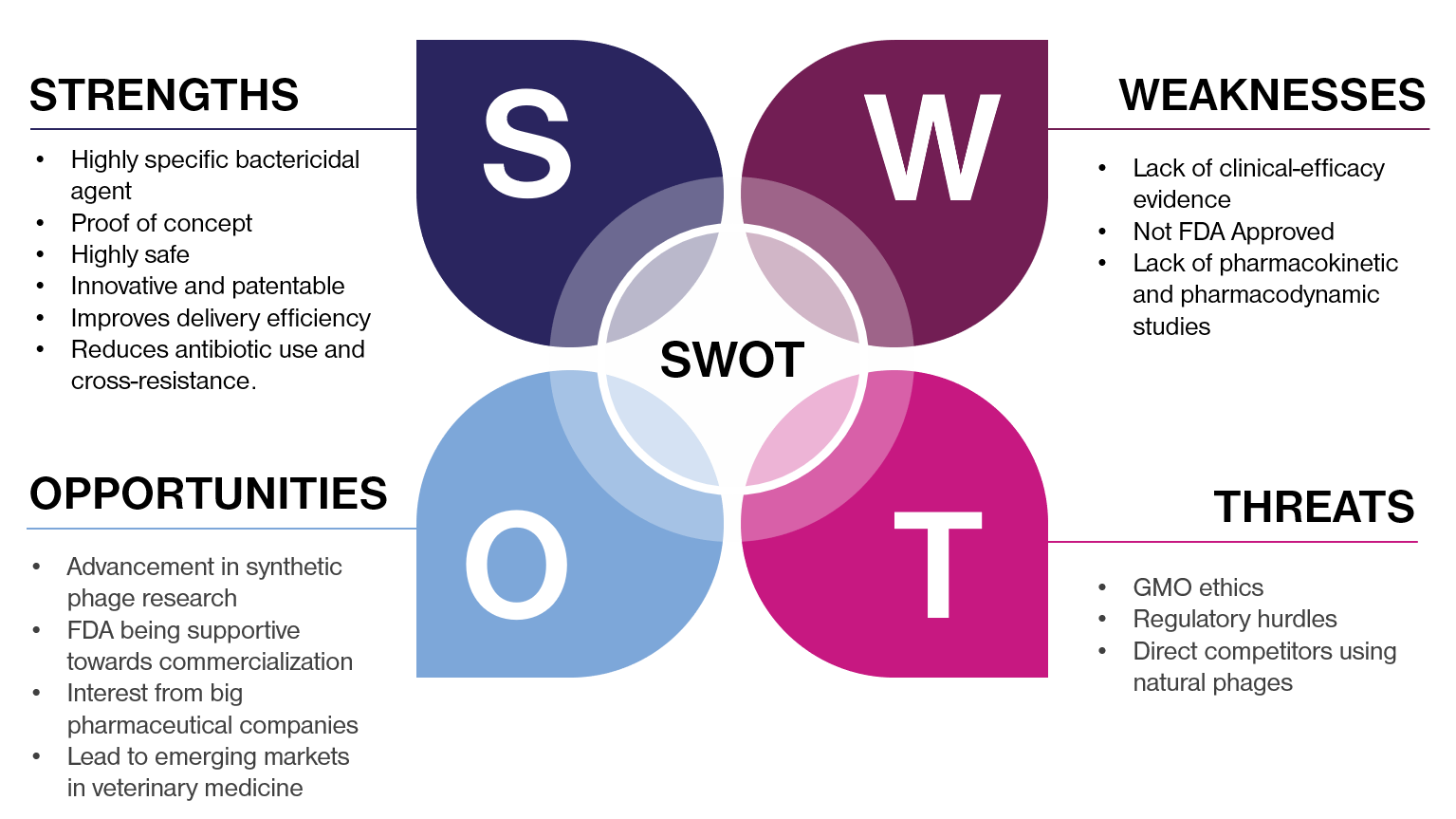 Y